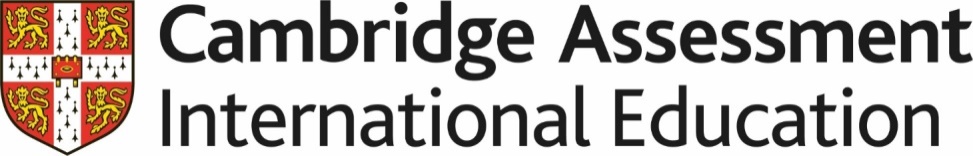 Skills Pack – Circle theorems
Lesson 4: Angles in the same and opposite segments

Cambridge IGCSETM
Mathematics 0580
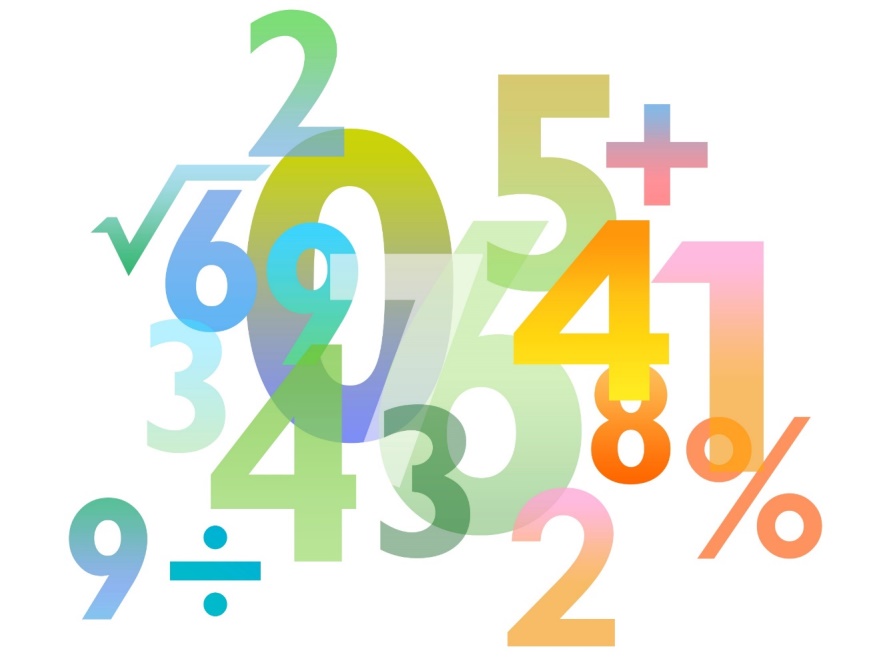 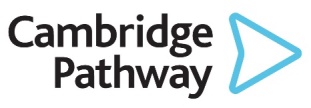 Version 0.1
Try this!
What do you know about the relationship between the angle at the centre and the angle at the circumference of a circle?

In a circle the angle at the centre is twice the angle at the circumference.
A
O
Angle COB = 2 x angle CAB
C
B
Angles in the same segment
Can you use the theorem on the previous slide to show that angles in the same major segment are equal?
A
D
Angle CAB = Angle CDB
O
C
B
Angles in the same segment – proof
Angles at the centre of a circle is twice the angle at the circumference.
A
D
Angle COB = 2 x angle CDB
x
x
O
Angle COB = 2 x angle CAB
2x
C
B
Angle CDB = Angle CAB
Angles in opposite segments
The opposite angles in a cyclic quadrilateral add to 180°.
A
B
Angle ADC + angle ABC = 180°
Angle DAB + angle BCD = 180°
O
D
C
Angles in opposite segments – proof
Let
angle ABC = x and  angle ADC = y
In a circle the angle at the centre is twice the angle at the circumference.
Therefore:
Angle AOC = 2y and
A
B
Reflex angle AOC = 2x
x
2x + 2y = 360°
O
2y
x + y = 180°
2x
D
C
y
Try this!
Find angle y and x?
Angles in the same segment are equal, therefore y = 60°
80°
Angles in a triangle add up to 180° .
X = 180° – (80° + 60°)
X = 40°
Try this!
A, B and C line on the circle, centre O.
Find the value of x.
Angle BAO = Angle OBA = 25°
Angle AOB = 180° – 25° – 25° = 130°
O
Reflex angle AOB = 360° – 130° =  230°
B
x = 115o
25°
A
x
C
Try this!
Points A, B, C and D are on the circumference of the circle with centre O. ABCD is a cyclic quadrilateral and CE is a straight line. Find the value of x.
80°
E
A
B
Angle ABC = 180° – 80° = 100°
x + angle ABC = 180°
x
O
x = 180° – 100° = 80°
D
C